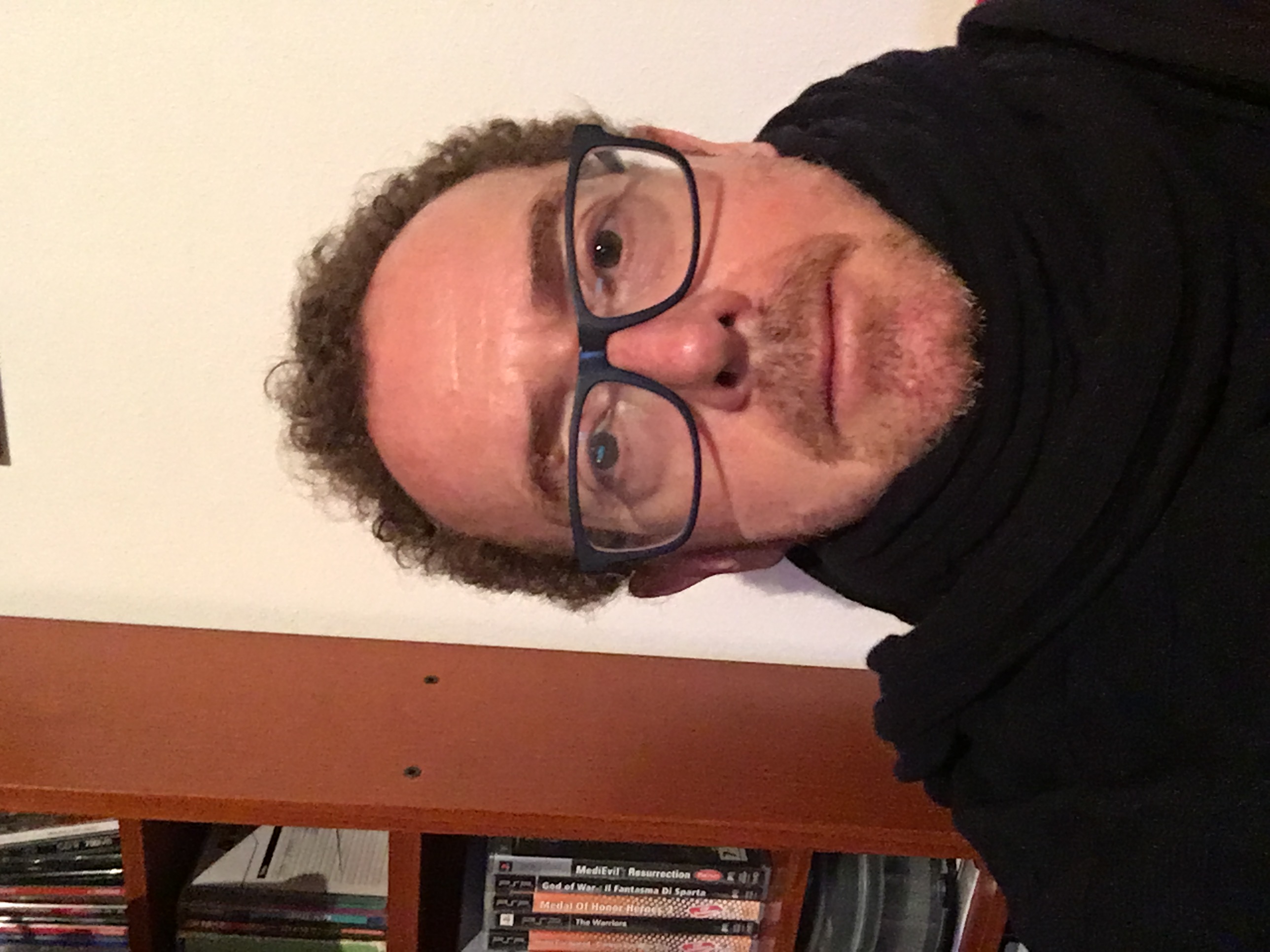 Diritto del lavoro
Dopo la Costituzione: 1948-1968
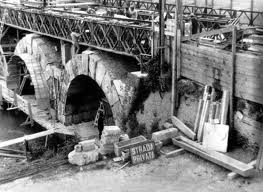 La Costituzione «tradita» ed il miracolo economico
Il maggio francese ed il ‘68
Gli studenti si ribellano in tutto il mondo.
L’inizio del benessere e un accesso all’istruzione per nuove classi sociali determinano la richiesta di nuove regole ed il rispetto dei diritti sociali
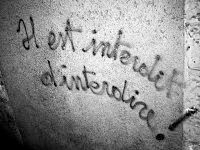 Italia, 1968
Si richiede una scuola non più riservata alle classi più agiate ed in generale
il movimento di protesta coinvolge tutti i settori della vita del paese: la scuola, l’università, la chiesa cattolica, il mondo del lavoro.
Evoluzione e tensioni nella società
Istituzione delle Regioni (1970)
Legge sul divorzio (1970)
Riforma della scuola (1973-1974)
Riforma del diritto di famiglia (1975)
12 dicembre 1969 Milano, Piazza Fontana; 17 morti 88 feriti.
22 luglio 1970 bomba nei pressi della stazione di Gioia Tauro. Deraglia un treno; 6 morti e 66 feriti.
31 maggio 1972, Peteano (GO); tre carabinieri morti.
17 maggio 1973 Bomba davanti alla Questura di Milano; 4 morti, 46 feriti
28 maggio 1974,Piazza della Loggia, Brescia, 8 morti, 102 feriti
4 agosto 1974 treno Italicus, San Benedetto Val di Sambro, 12 morti,105 feriti
2 agosto 1980 Stazione di Bologna, 85 morti, 200 feriti
23 dicembre 1984, rapido 904, San Benedetto Val di Sambro, 17 morti, 260 feriti
Lo Statuto dei lavoratori l.20.5.1970, n.300
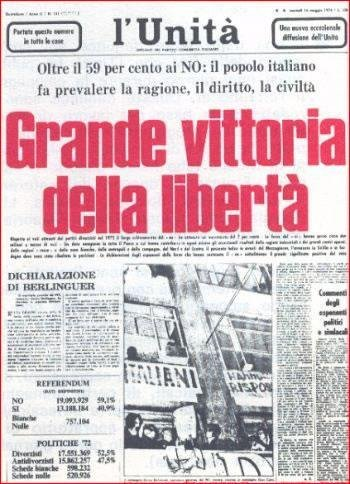 “Norme sulla tutela della libertà e dignità dei lavoratori, della libertà sindacale e dell'attività sindacale nei luoghi di lavoro e norme sul collocamento”
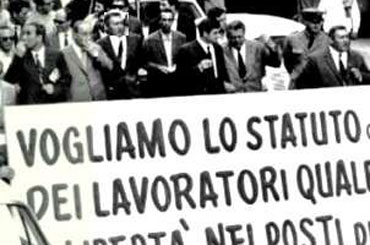 I venti anni del cambiamento
La crisi energetica
Gli anni «di piombo»
L’assistenzialismo statale e la Milano «da bere»
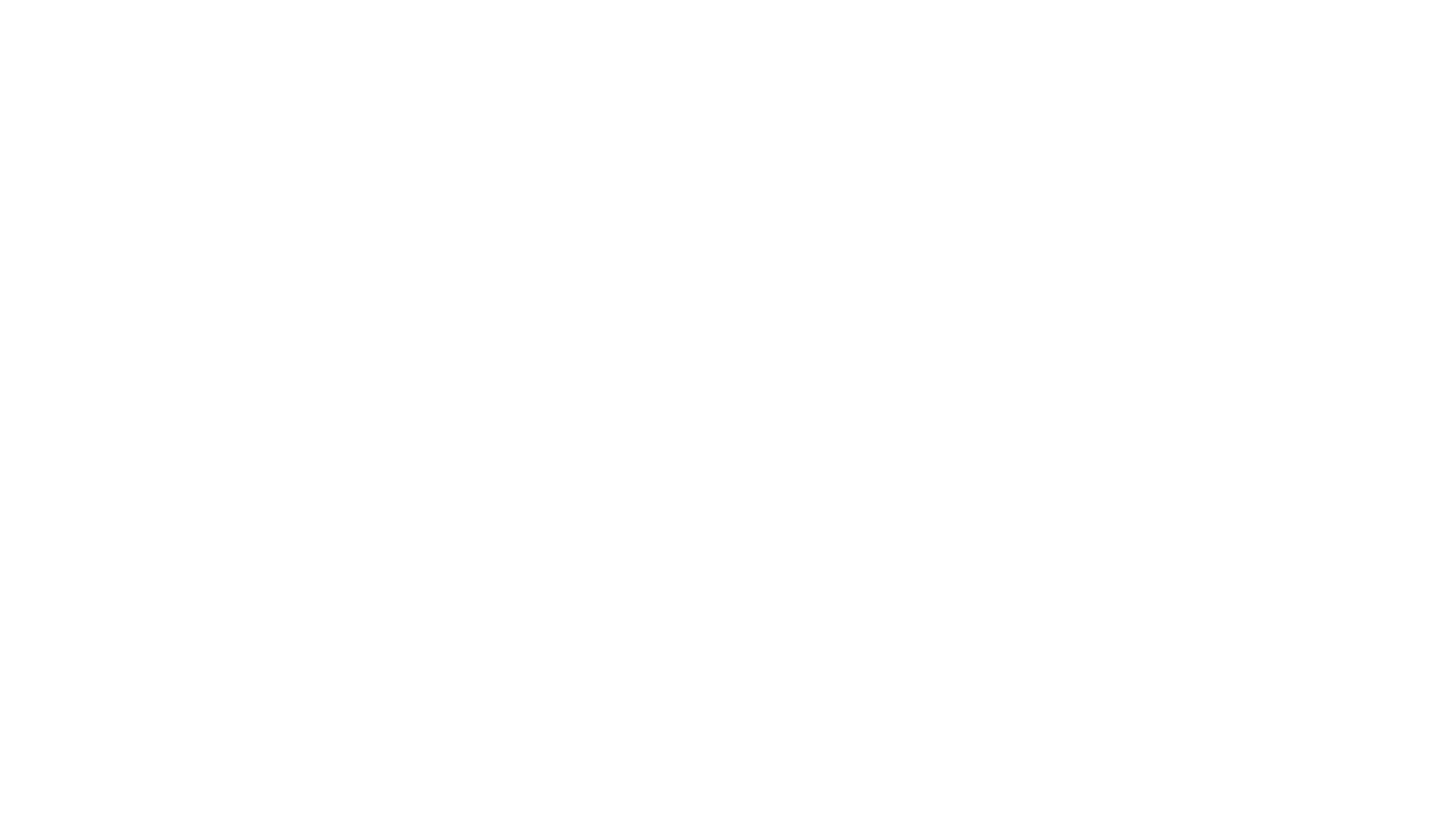 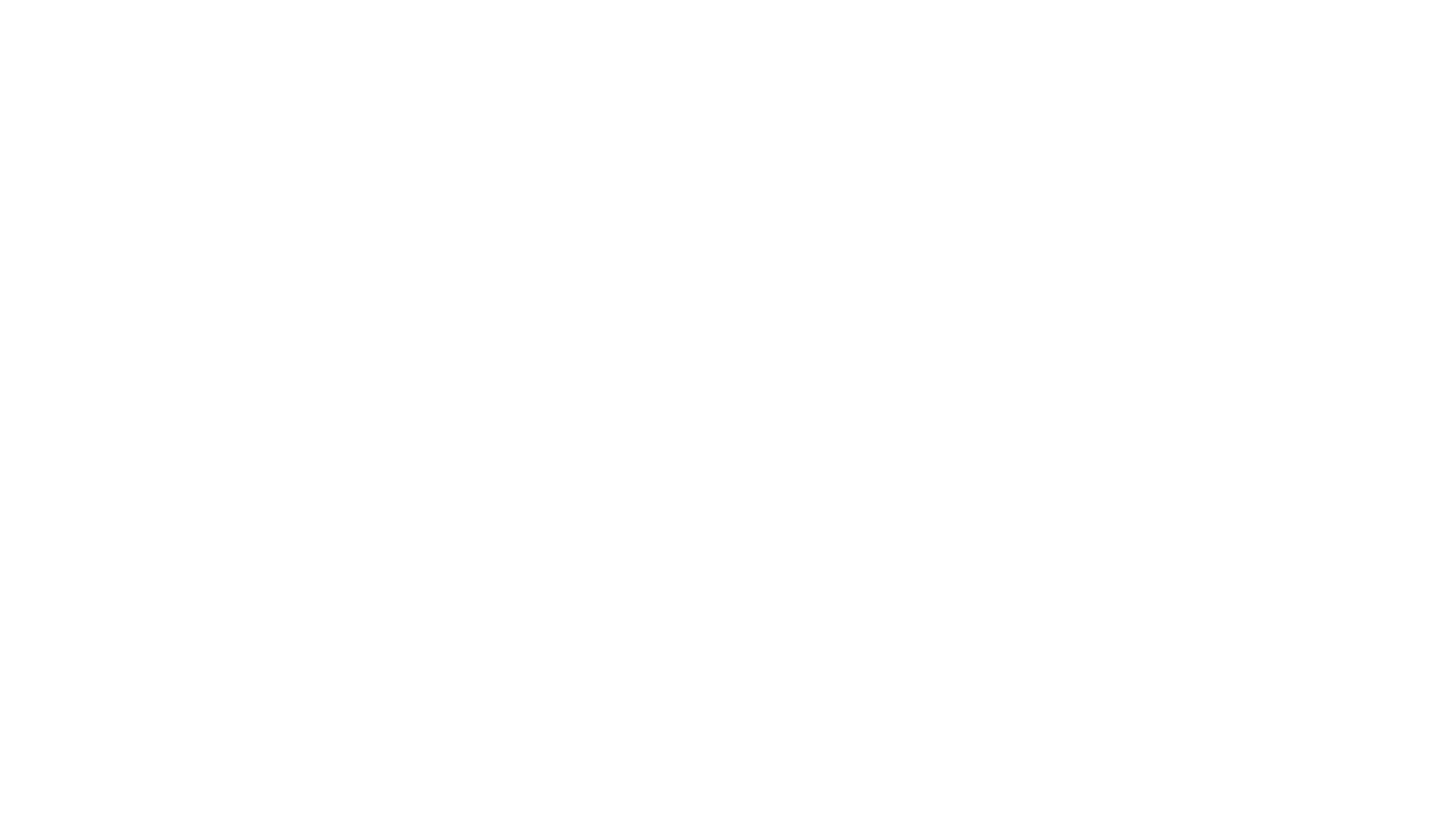 Il debito pubblico
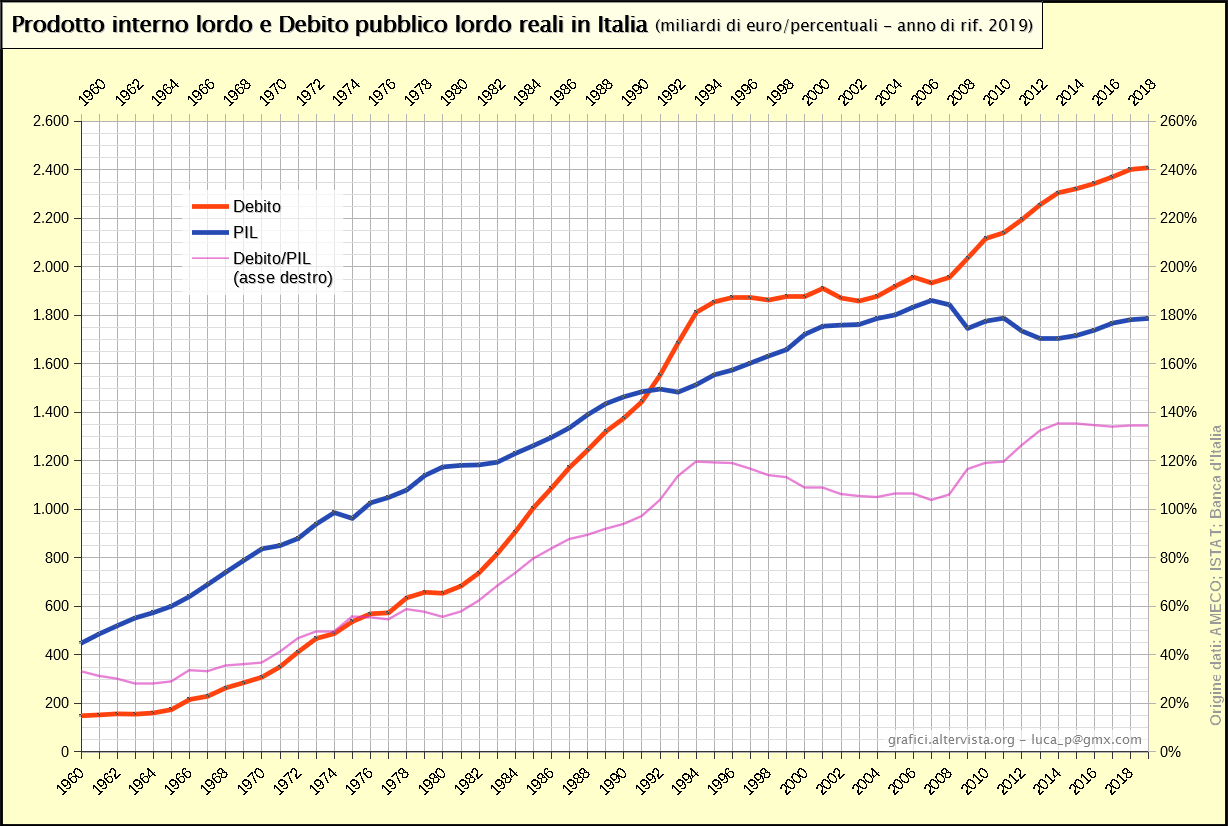 In 15 anni (dal 1980 al 1995) si è passati dal 65% al 120% di rapporto debito-PIL
Gli anni ‘90
Cambia il mercato: l’industria non è più chiamata a produrre molto a basso costo e non detta più le regole ai consumatori (Henry Ford: potete avere la Ford T di qualsiasi colore purché sia il nero).
Nasce il modello Toyota: la produzione just-in-time. Il magazzino scompare. Il lavoro deve diventare flessibile nei tempi, nelle professionalità, nello spazio
Il terziario supera il manifatturiero
1992, annus horribilis …
6 gennaio: attentato al treno Lecce-Stoccarda
29 gennaio: Gladio è riconosciuta illegittima
31 gennaio: conferma definitiva del maxi processo di Palermo
7 febbraio: trattato di Maastricht
17 febbraio: arresto di Mario Chiesa. Inizia Mani Pulite
12 marzo: assassinio di Salvo Lima
5 aprile elezioni (ultime con DC, prime senza PCI)
(6 aprile: assedio di Sarajevo)
25 aprile: Cossiga annuncia le dimissioni
23 maggio: Strage di Capaci
25 maggio, dopo 1 mese e 16 votazioni viene eletto il nuovo Presidente
28 giugno insediamento del Governo Amato (crisi economica)
19 luglio strage di via d’Amelio
…segue
Settembre: speculazione di Soros sulla Lira: oscillazione e svalutazione di Lit e £.  Svalutazione al 30%:  fuori dal Sistema Monetario Europeo
D.legge settembre 
Legge delega 421/92
Legge conv.
D.lgs. Pensioni, pubblico impiego…
Il nuovo modello di lavoro
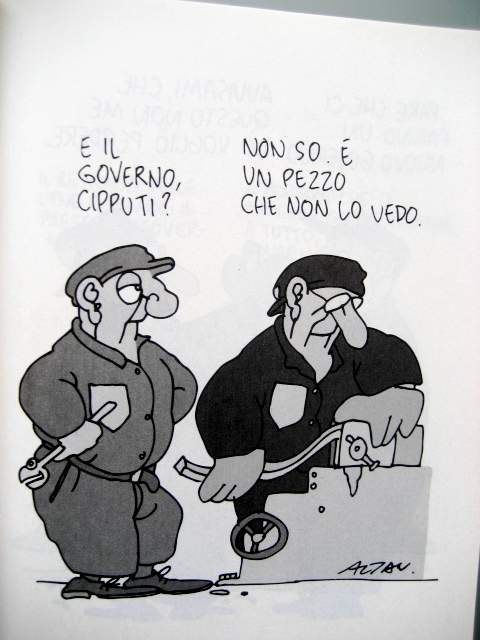 Cipputi non è più il lavoratore standard
Il contratto di lavoro tipico «a tempo pieno» e «a tempo indeterminato» non risponde più alle esigenze.
Si chiedono contratti diversi.
Alla ricerca di nuove regole
L. 196/1997, c.d. Pacchetto «Treu»
Leggi 1997-1999 Riforma «Bassanini»
D.lgs. 368/2001: contratto a termine
D.lgs. 276/2003: moltiplicazione dei contratti (da un’idea di Biagi)
2012-2014: Le riforme dell’emergenza
L. 183/2014, Jobs Act:
I dlgs. 2015 & C. Verso nuovi modelli?
2018 e oltre: alla ricerca della rotta da seguire.
Il quadro tra crisi economica e covid